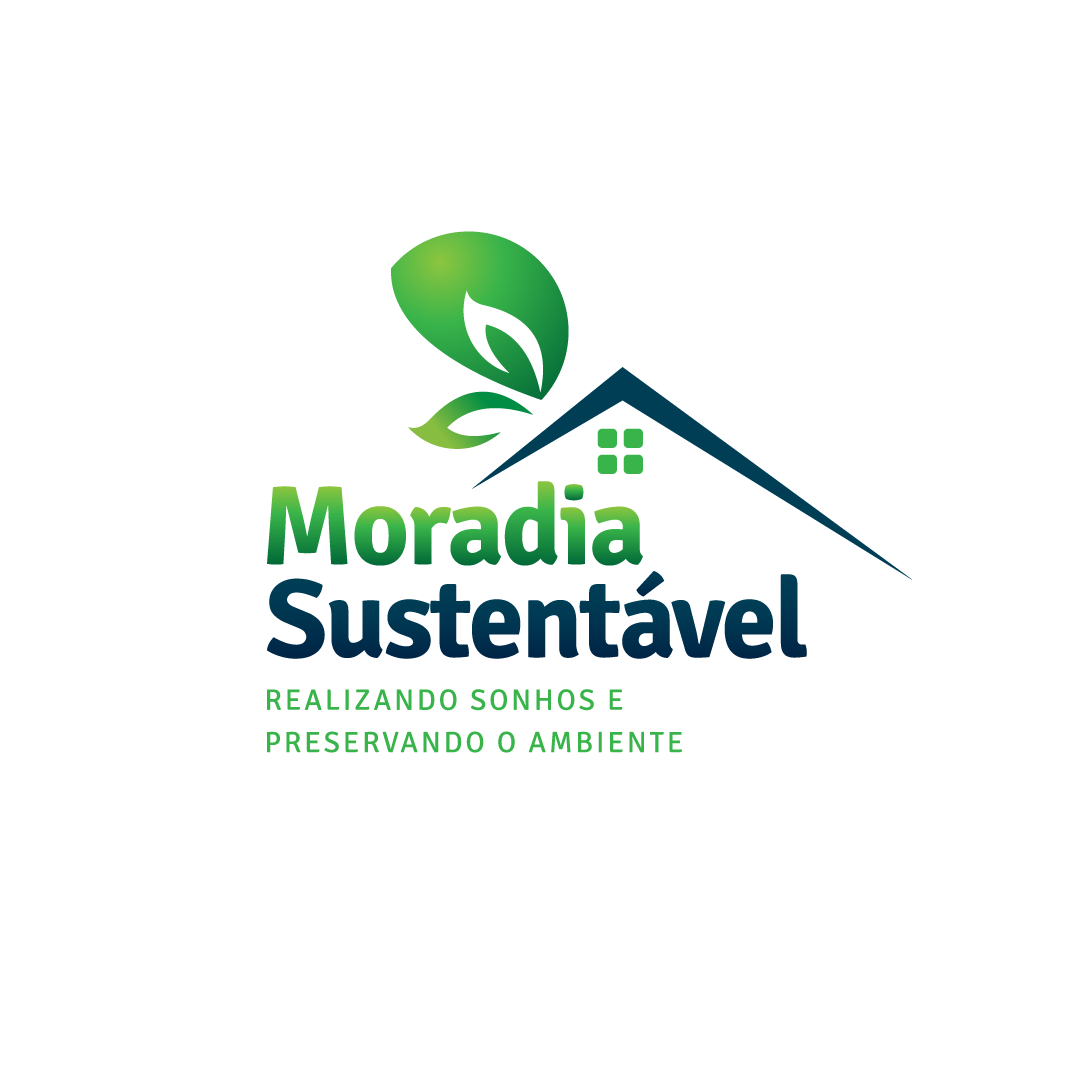 XI PRÊMIO GESTOR PÚBLICO • PARANÁ
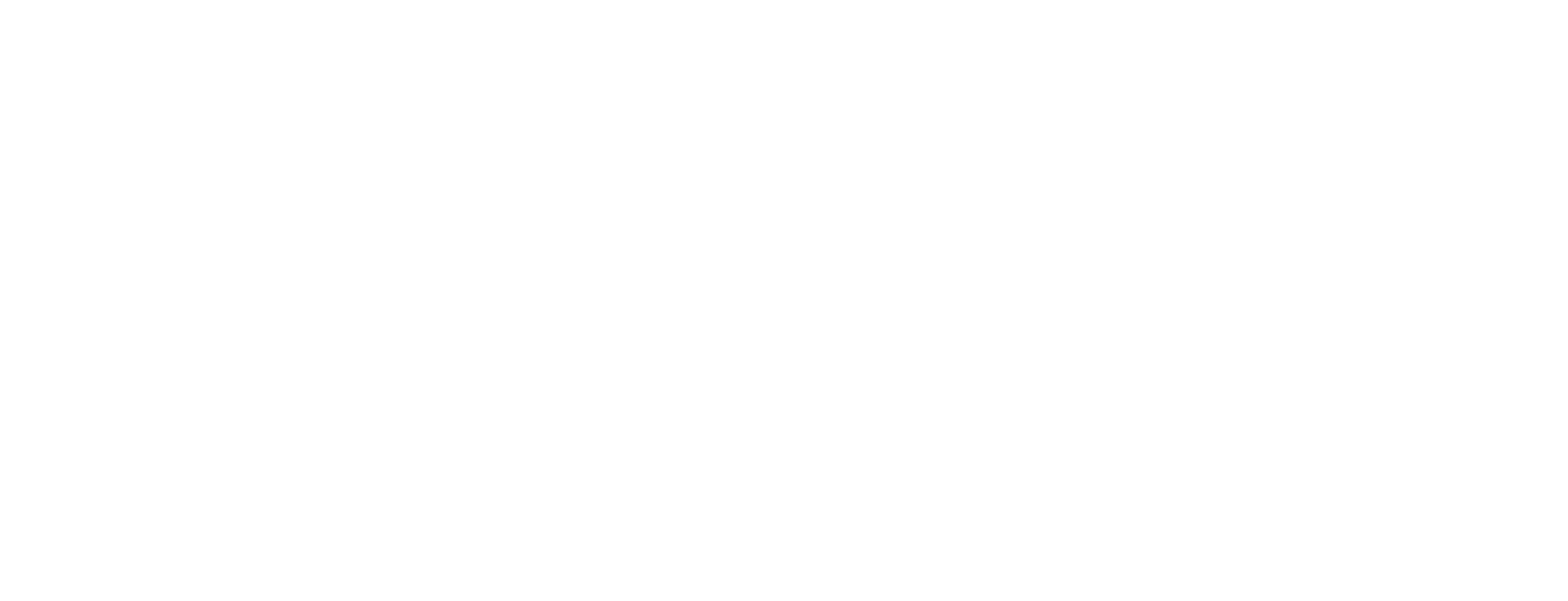 FOTOS
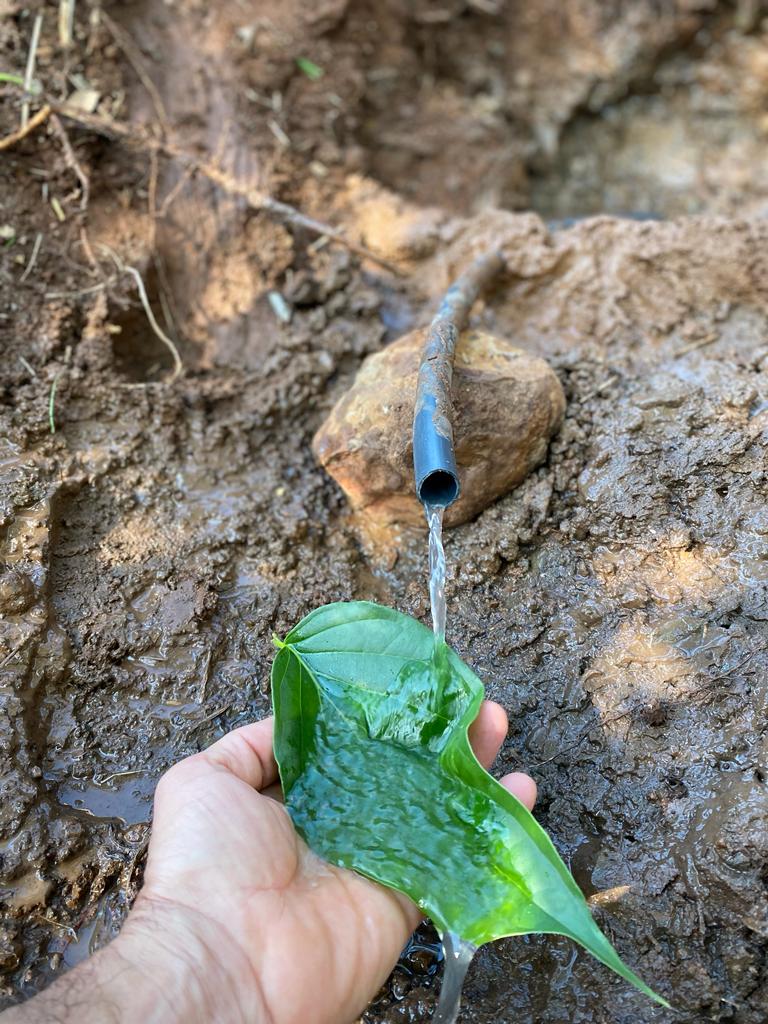 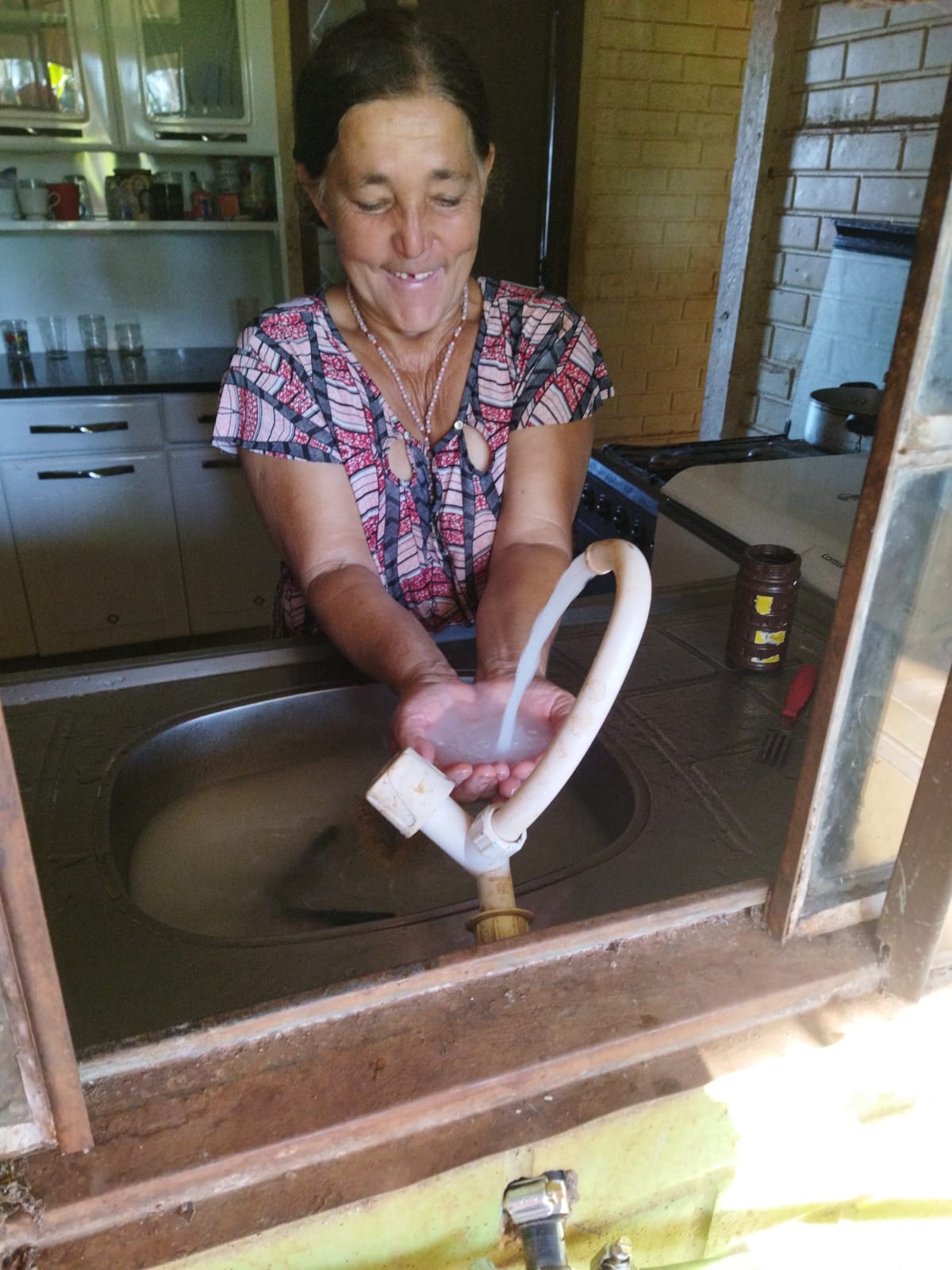 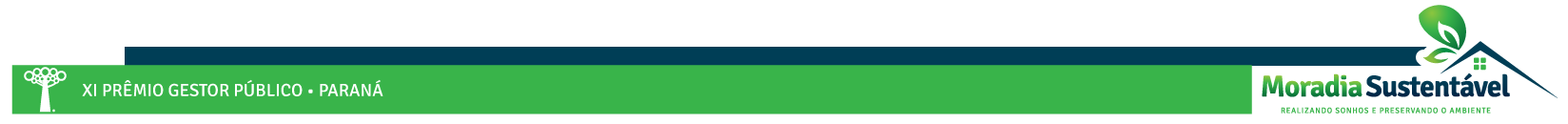 FOTOS
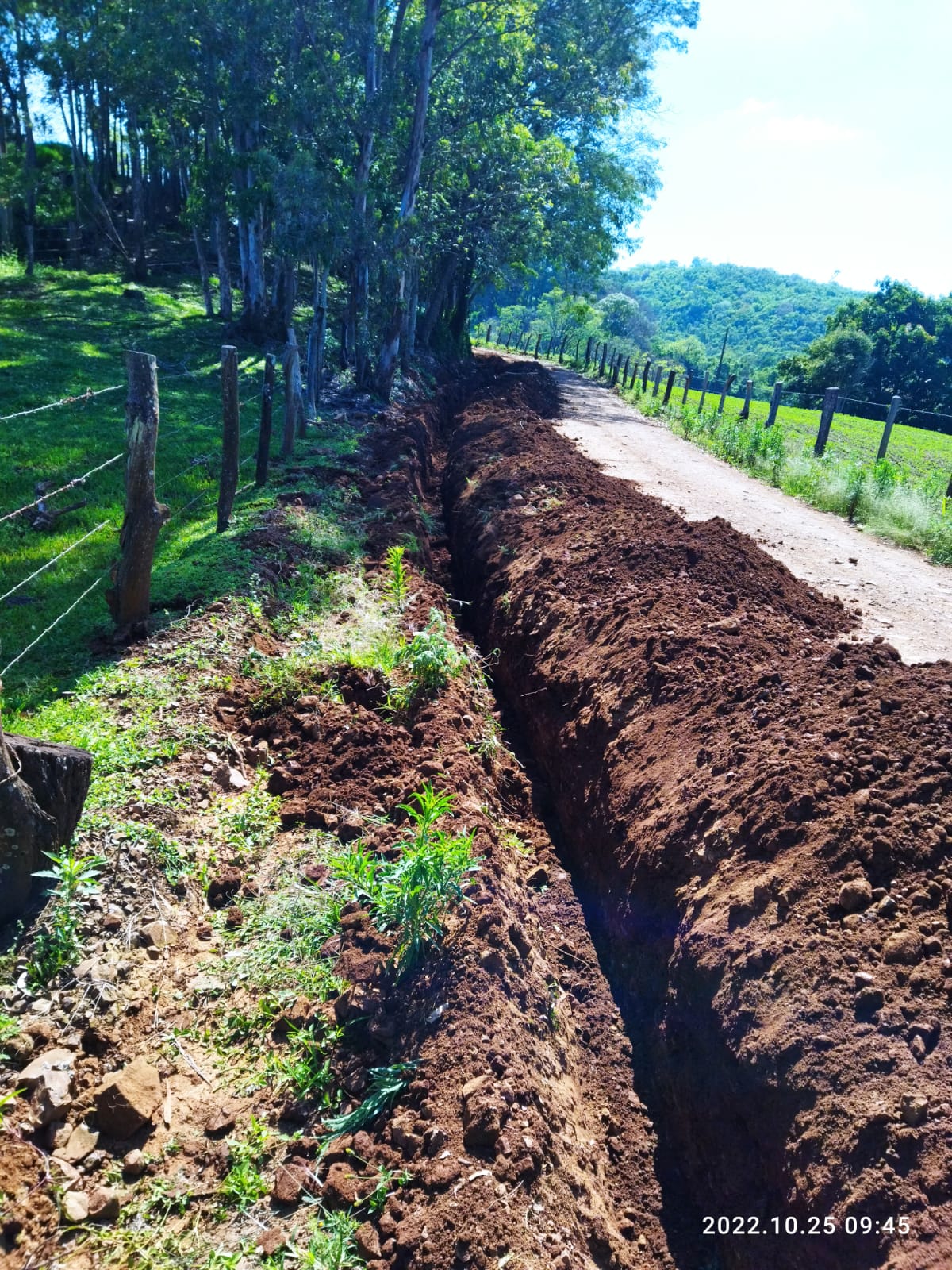 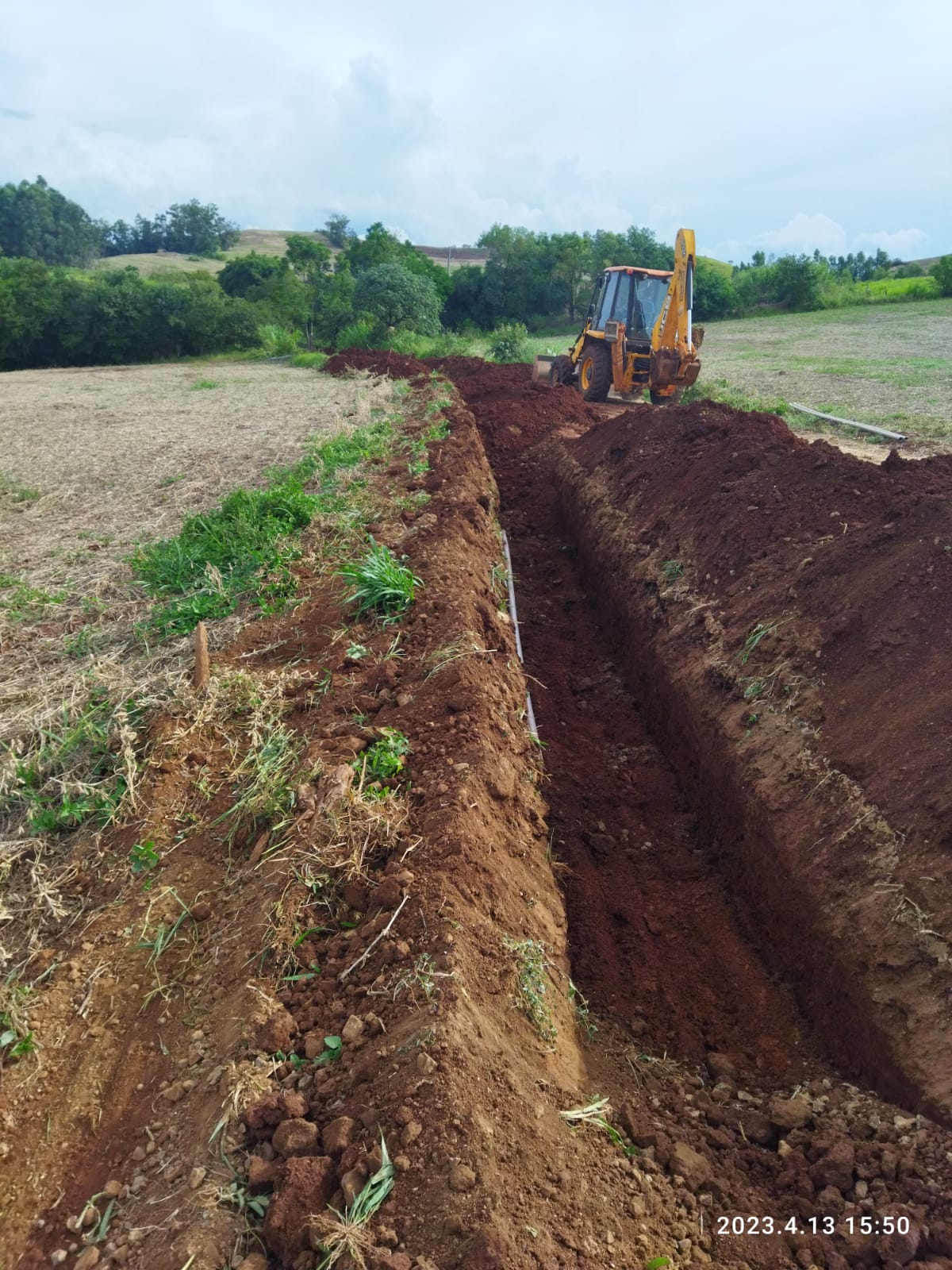 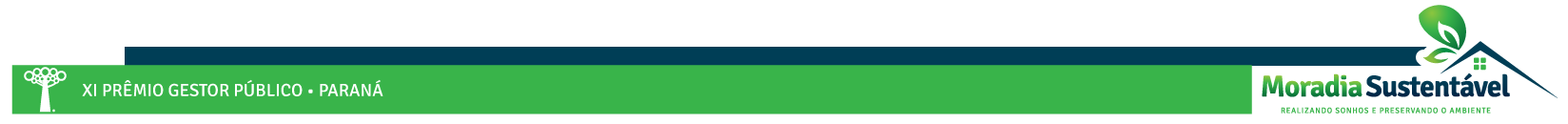 FOTOS
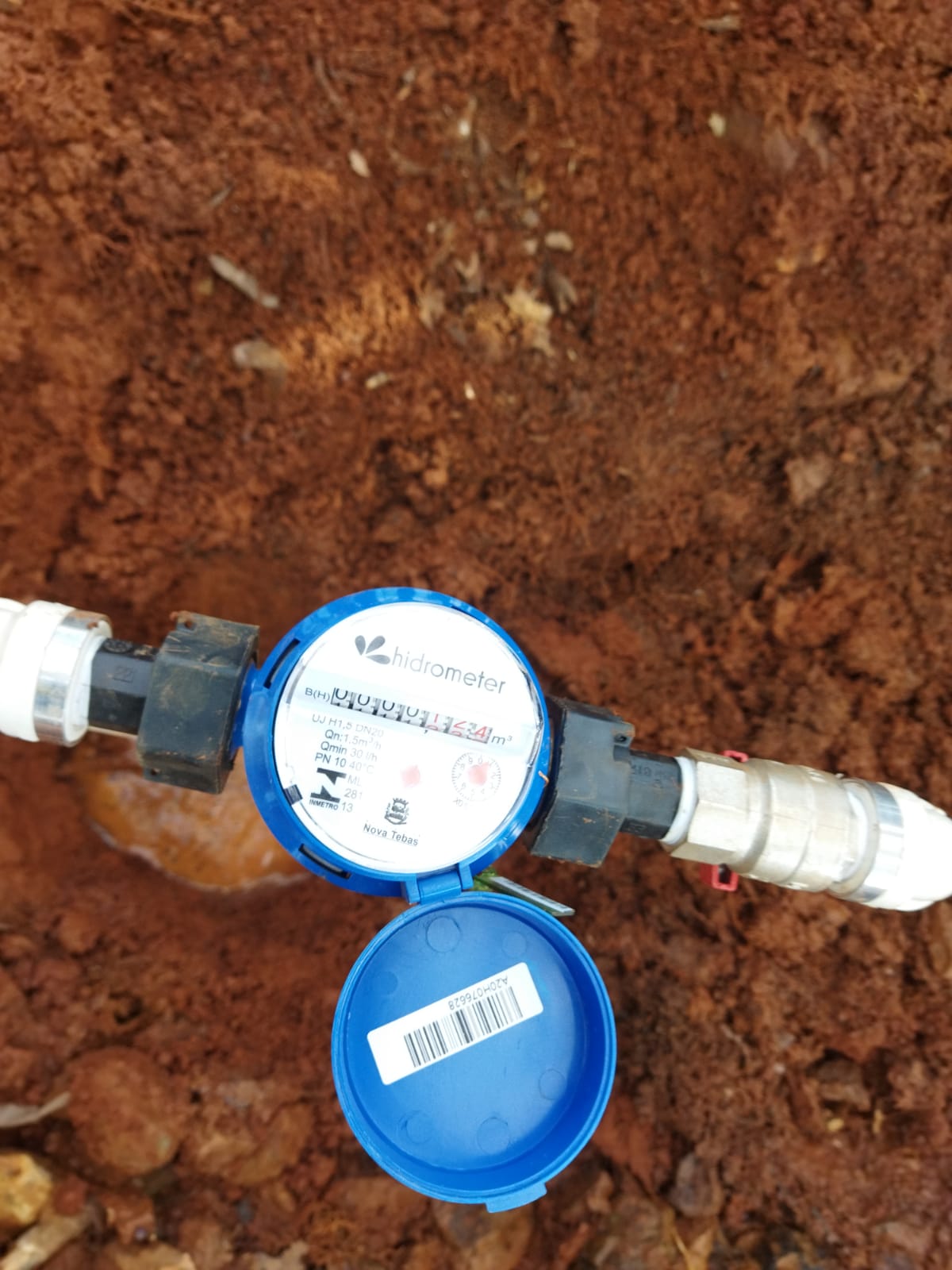 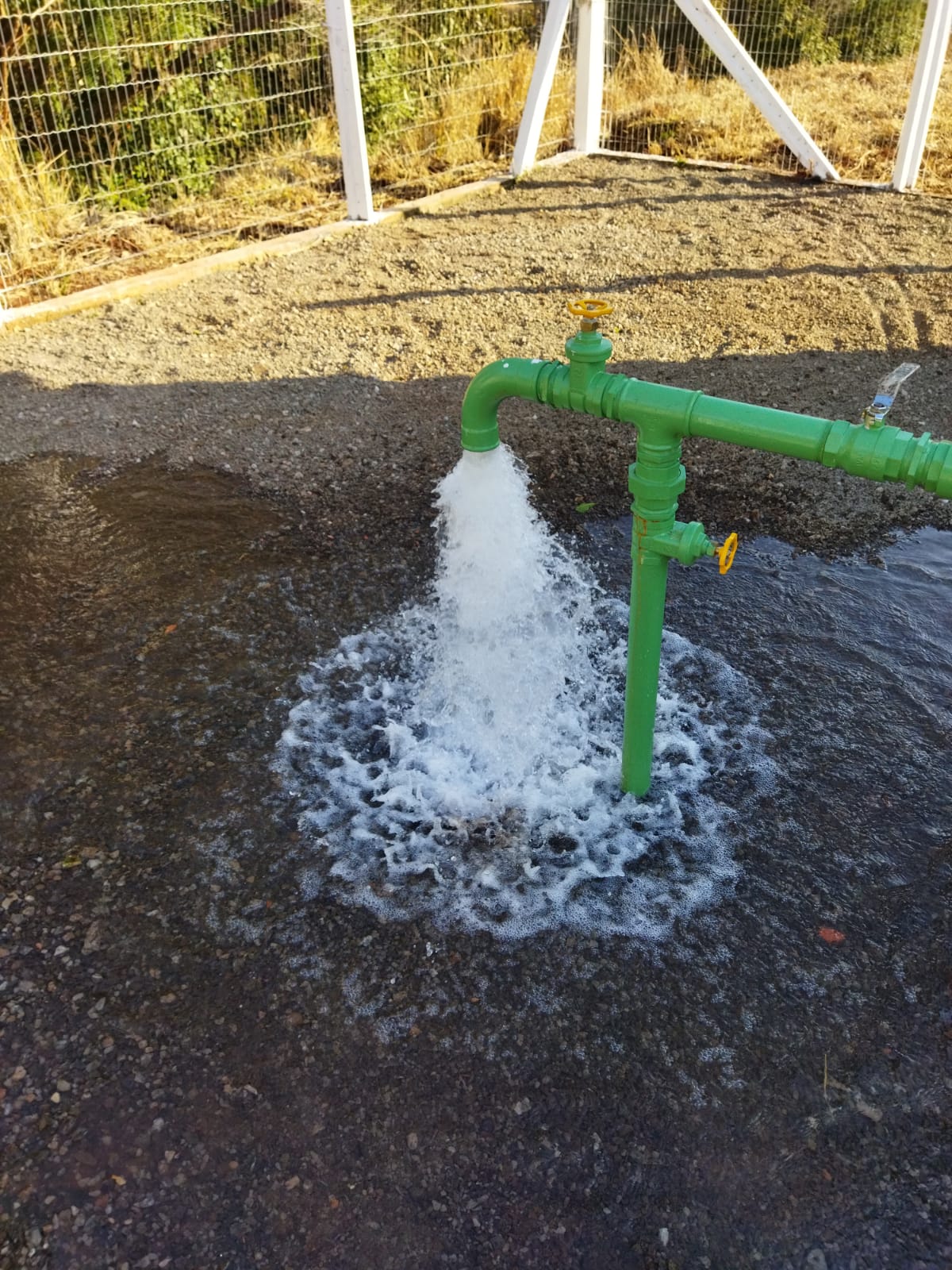 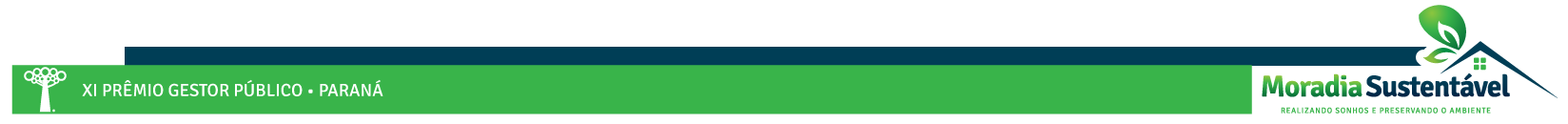 FOTOS
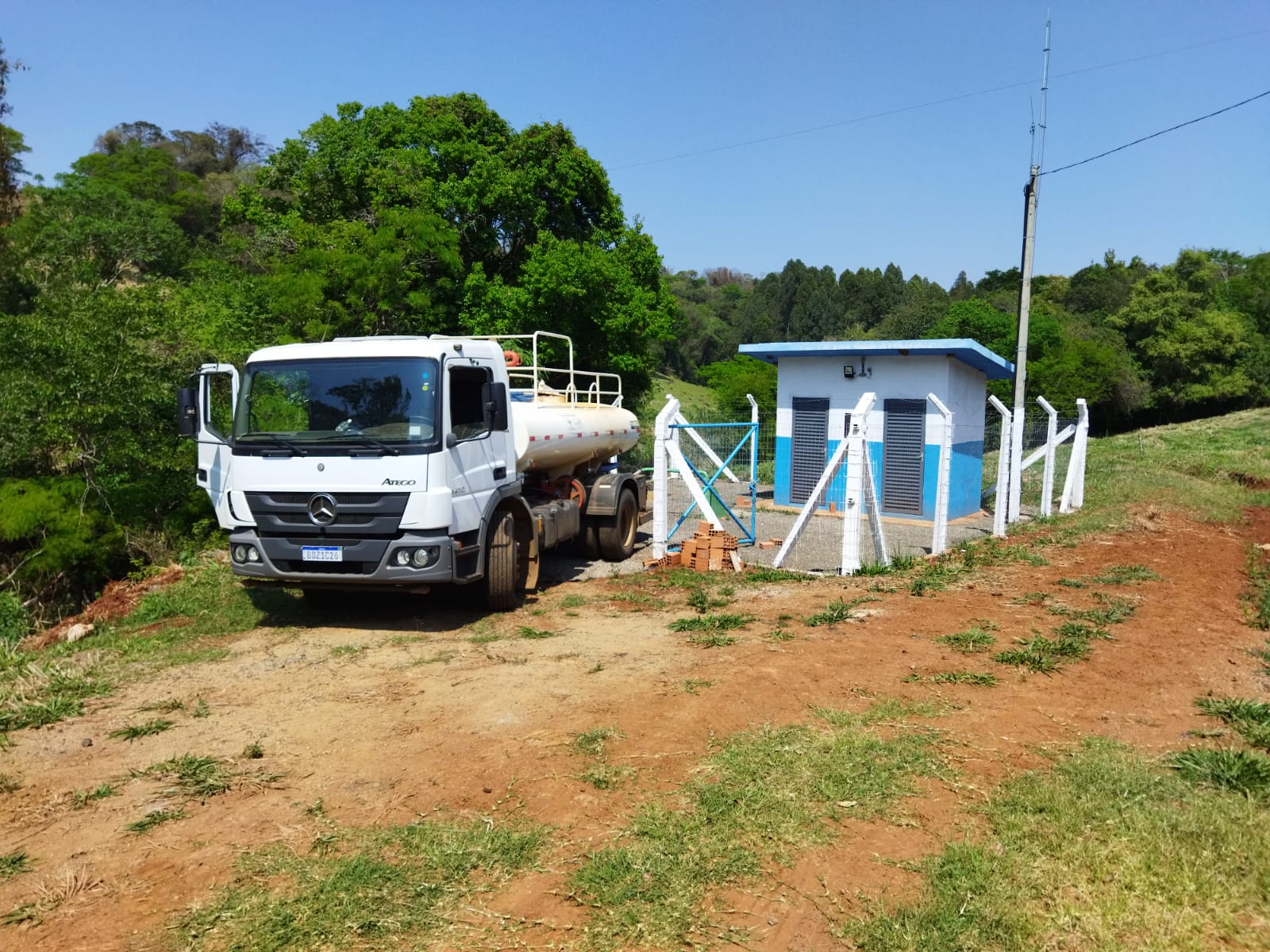 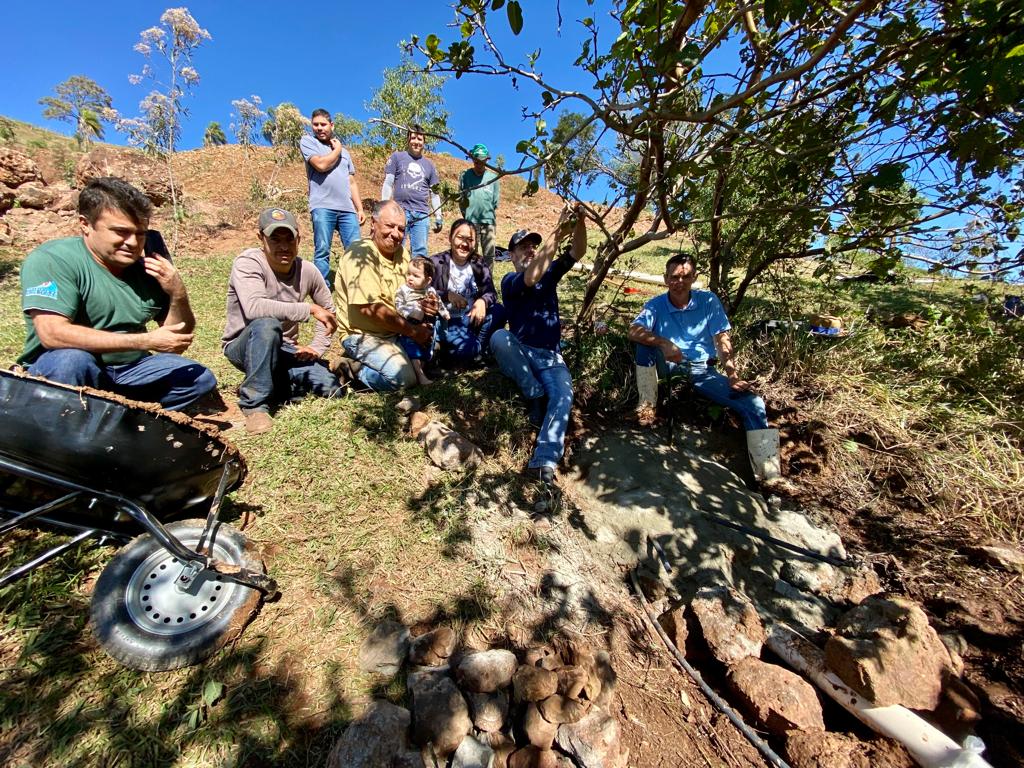 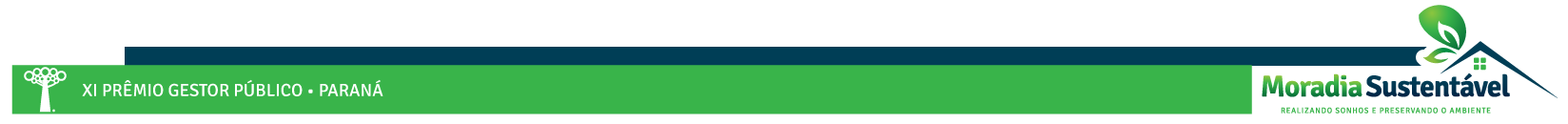 FOTOS
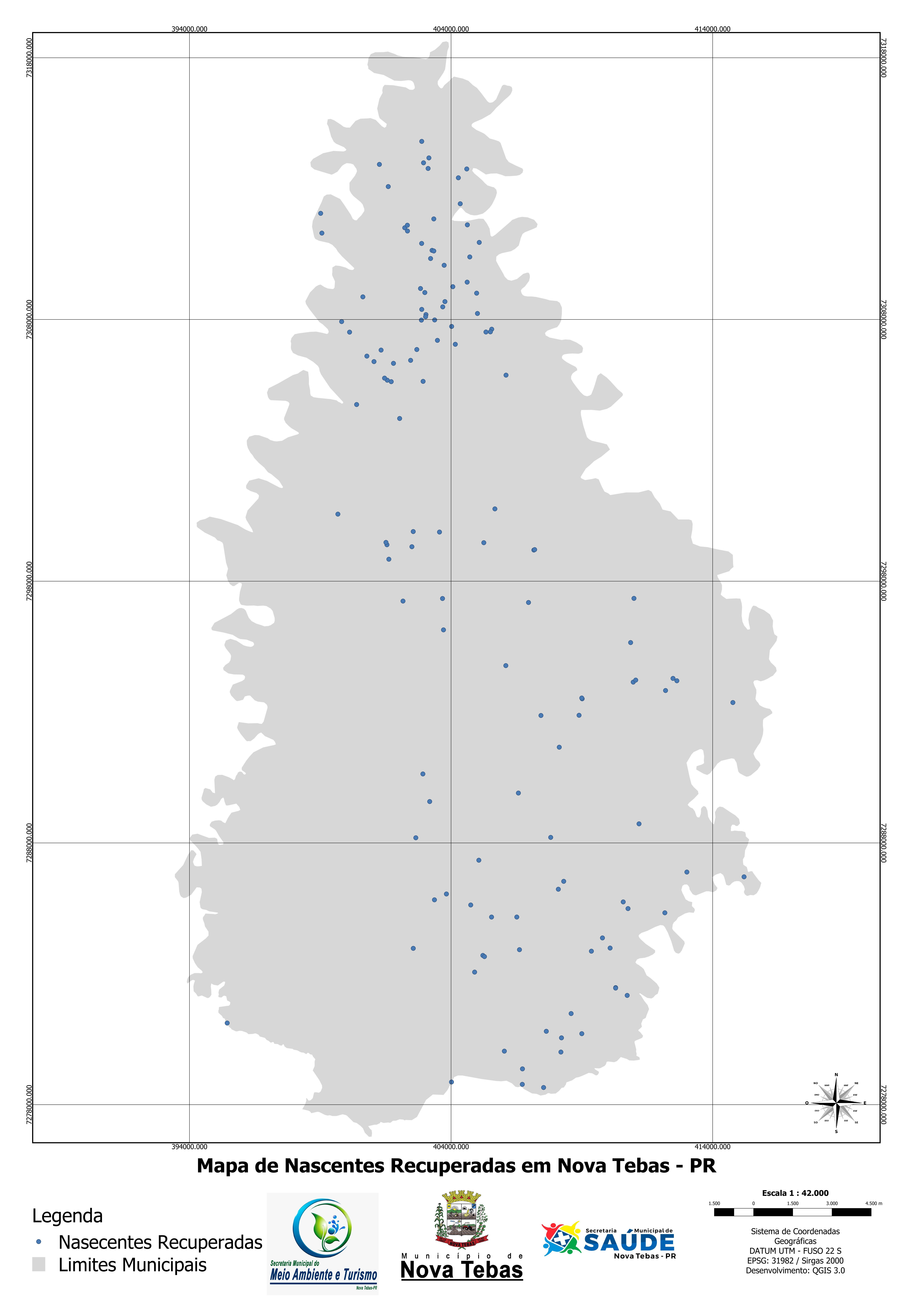 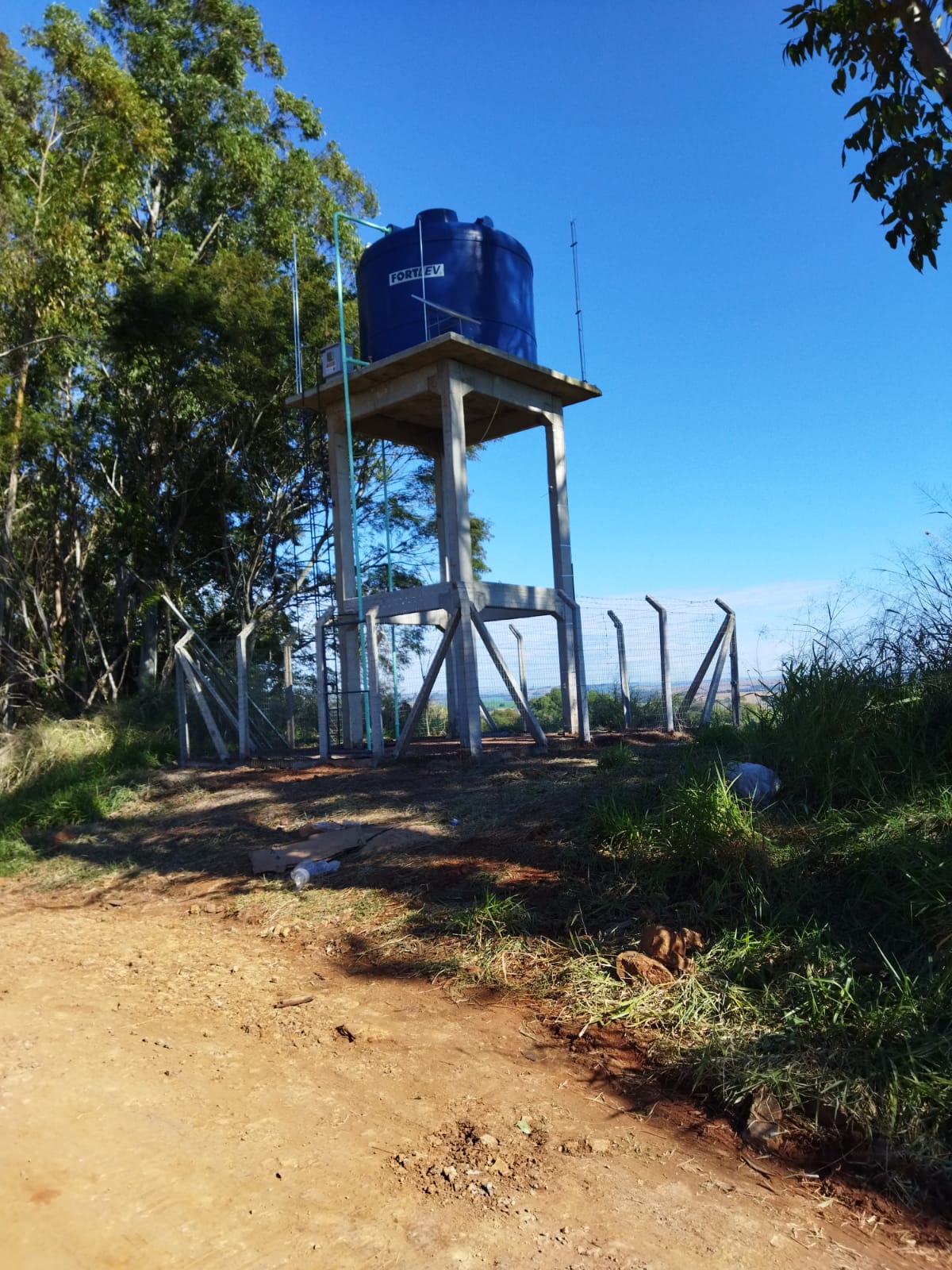 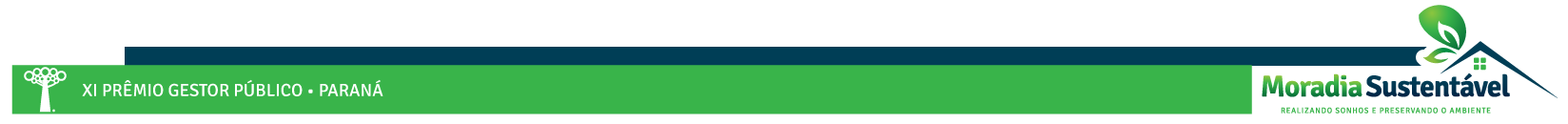 VÍDEO
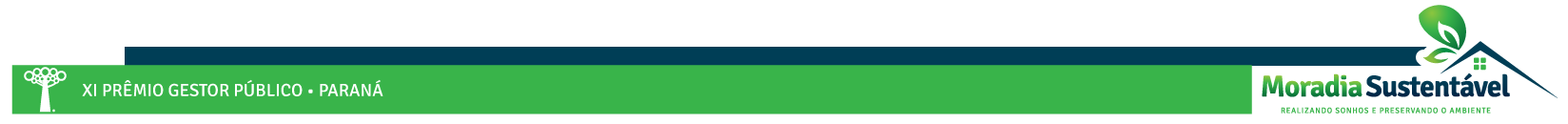 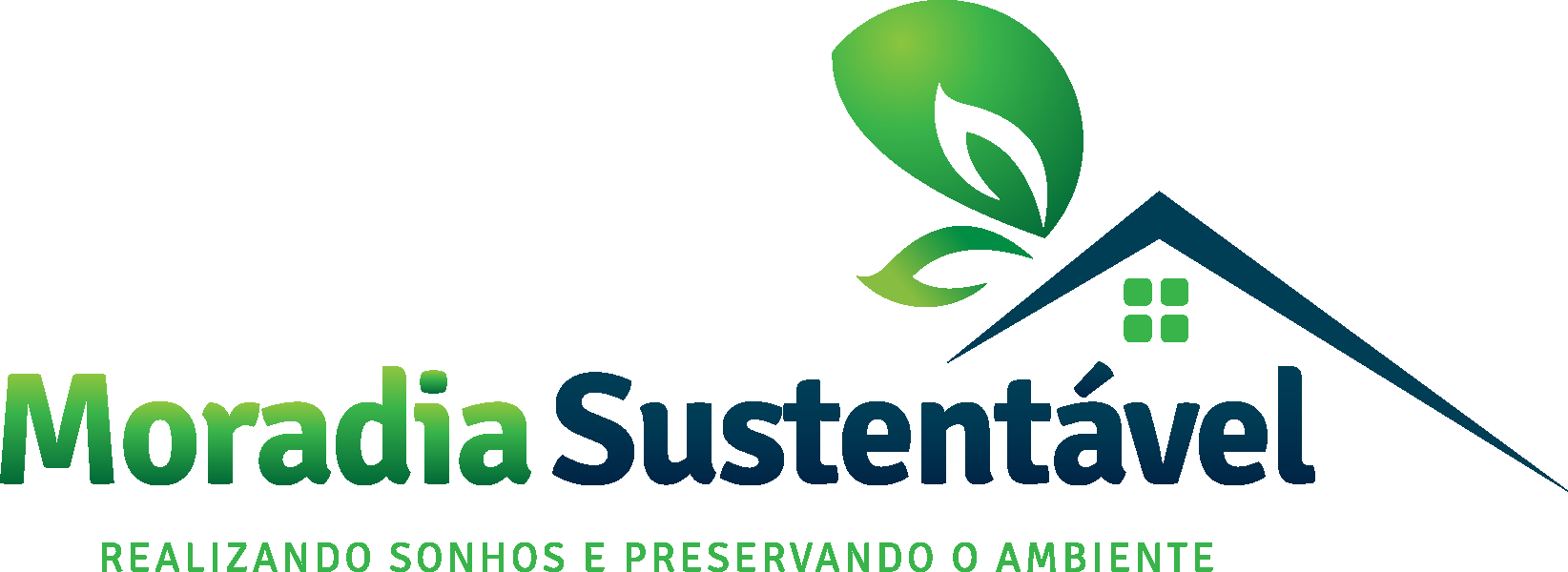 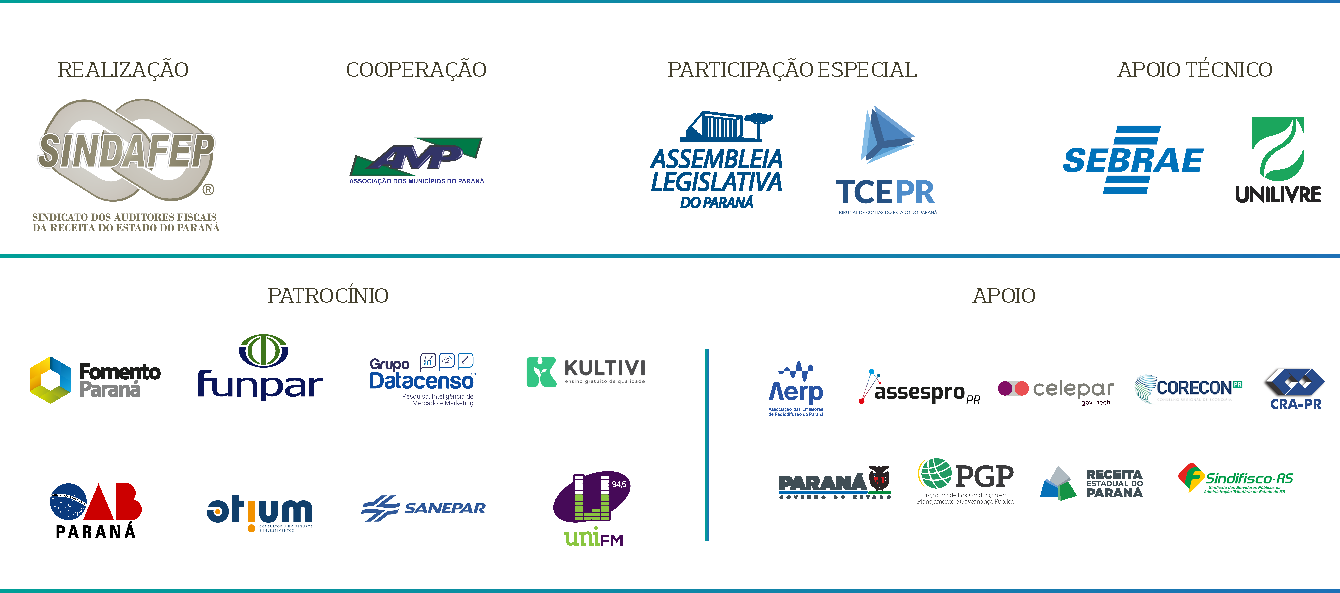 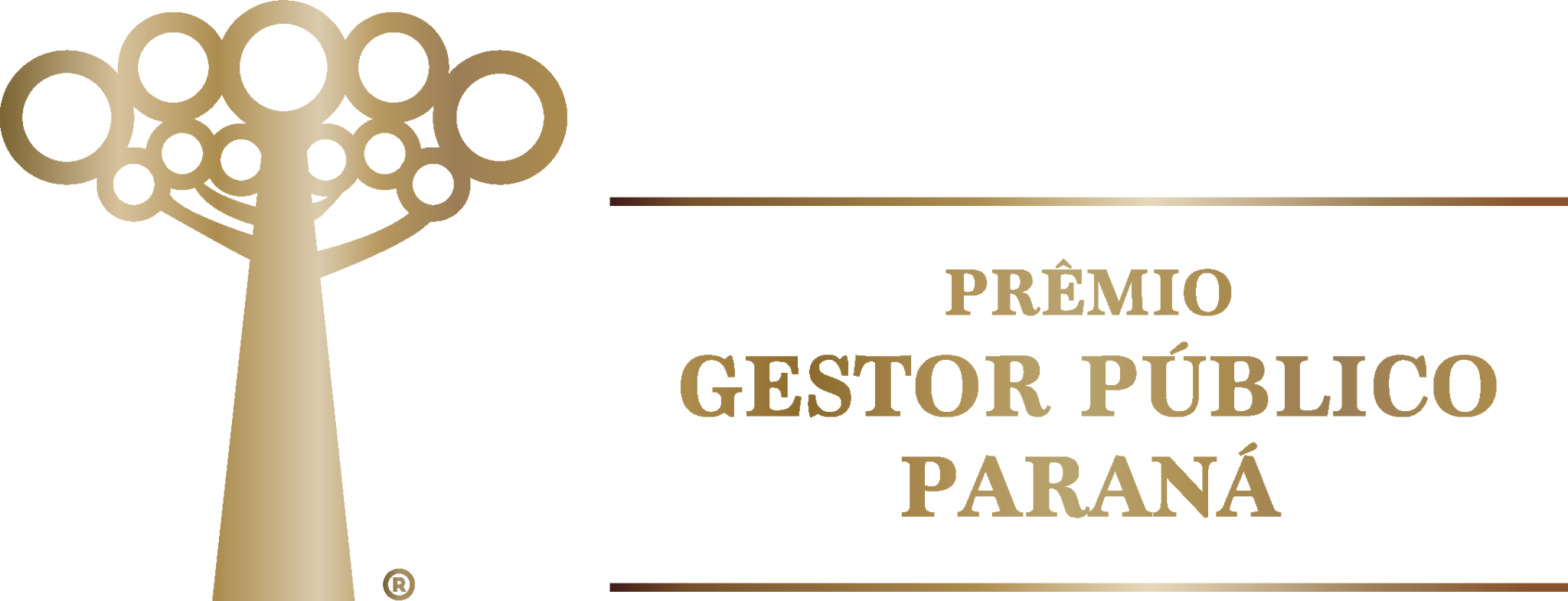